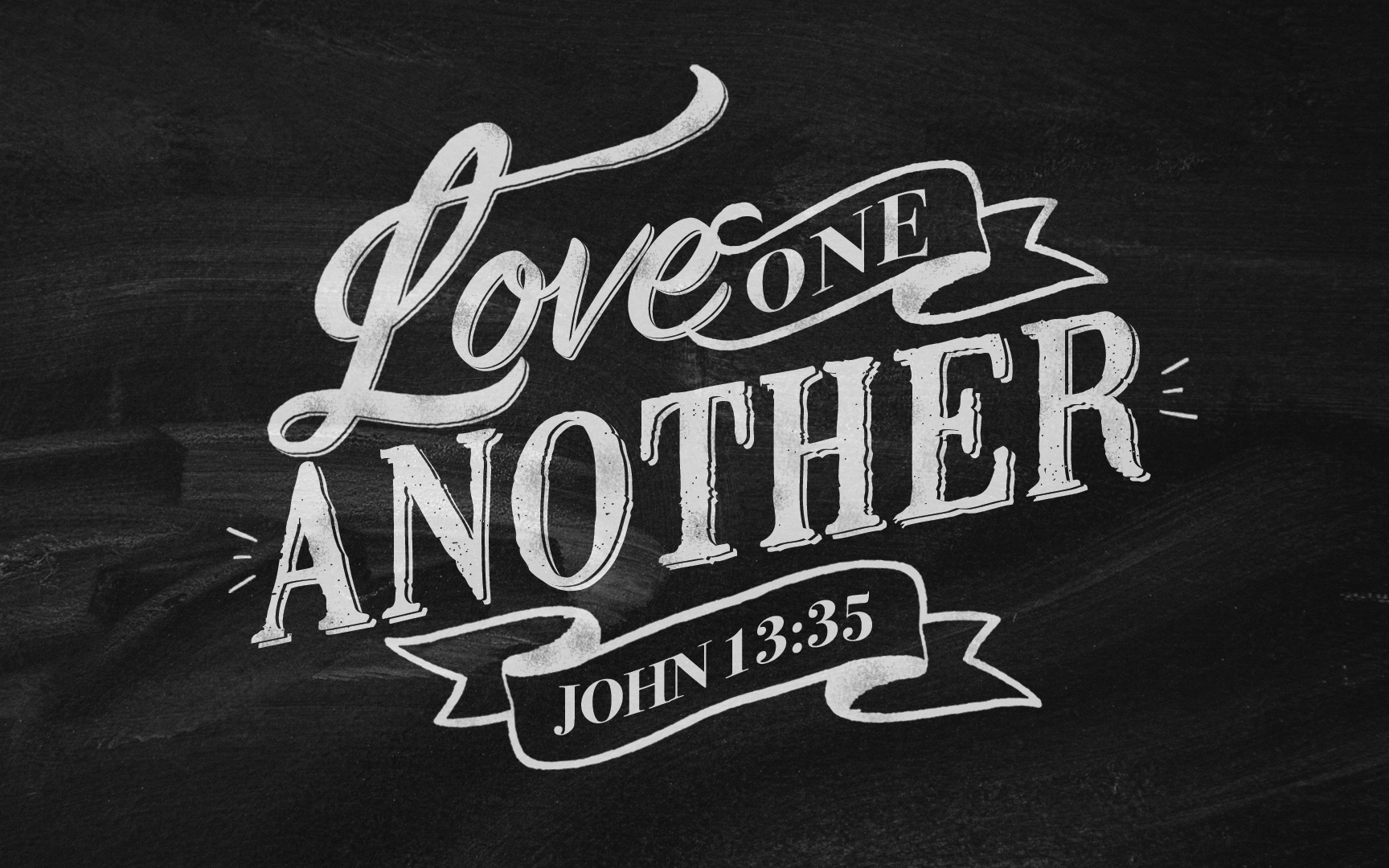 Theme Verse – John 13:34-35
“A new commandment I give to you, that you love one another, even as I have loved you, that you also love one another. By this all men will know that you are My disciples, if you have love for one another.”
[Speaker Notes: Confer, Sing, Confess, & Pray are all – speech related.]
Four Oddities of NT Leadership
Elders are not employed by the church or an affiliated organization

There are no women elders

There are multiple leaders with the same title and role

The leaders have no real power
When and Why God’s Plan for Leadership Works
Individual Christians are committed to act Christ-like

Churches are focused on loving one another and serving one another
Galatians 5:13-15
13 For you were called to freedom, brothers. Only do not use your freedom as an opportunity for the flesh, but through love serve one another. 14 For the whole law is fulfilled in one word: “You shall love your neighbor as yourself.” 15 But if you bite and devour one another, watch out that you are not consumed by one another.
Mark 10:42-45
42 And Jesus called them to him and said to them, “You know that those who are considered rulers of the Gentiles lord it over them, and their great ones exercise authority over them. 43 But it shall not be so among you. But whoever would be great among you must be your servant, 44 and whoever would be first among you must be slave of all. 45 For even the Son of Man came not to be served but to serve, and to give his life as a ransom for many.”
NT Leadership That Works
Elders are not employed by the church or an affiliated organization

There are no women elders

There are multiple leaders with the same title and role

The leaders have no real power
Practical Advice – Look For:
Men who already work sacrificially for the Lord
 
Men who have a record of success in their families 
 
Men who are not arrogant but able to give instruction in sound doctrine – Titus 1:9. 
 
Men who are humble and are concerned for others
Philippians 2:1-5
So if there is any encouragement in Christ, any comfort from love, any participation in the Spirit, any affection and sympathy, 2 complete my joy by being of the same mind, having the same love, being in full accord and of one mind. 3 Do nothing from selfish ambition or conceit, but in humility count others more significant than yourselves. 4 Let each of you look not only to his own interests, but also to the interests of others. 5 Have this mind among yourselves, which is yours in Christ Jesus